Просто
 про складне
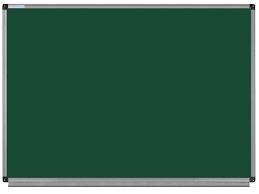 Заняття № 5
Відмінювання іменників(Форма родового відмінка іменників жіночого та чоловічого родів)
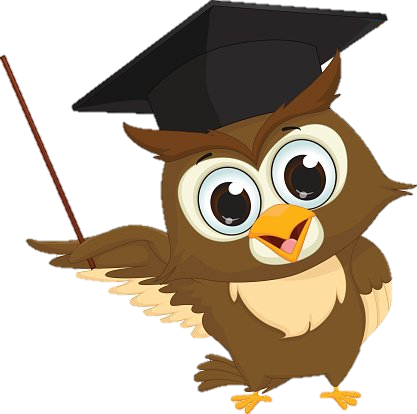 Пригадаймо відмінки
 української мови
Просто
 про складне
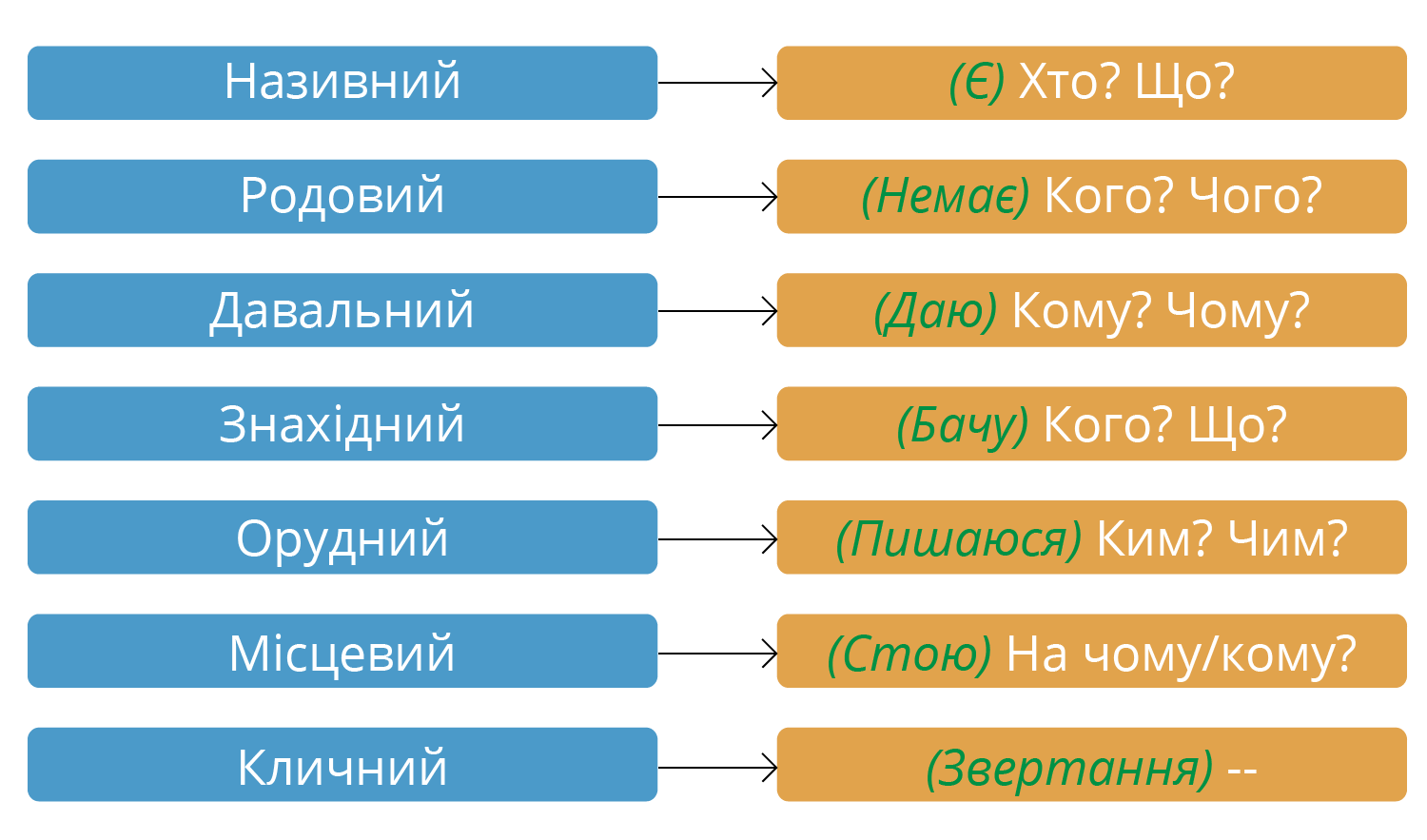 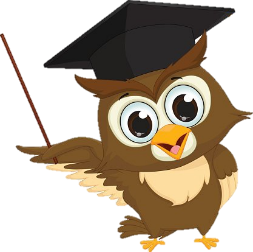 Просто
 про складне
Правопис закінчень іменників чоловічого роду в родовому відмінку однини.
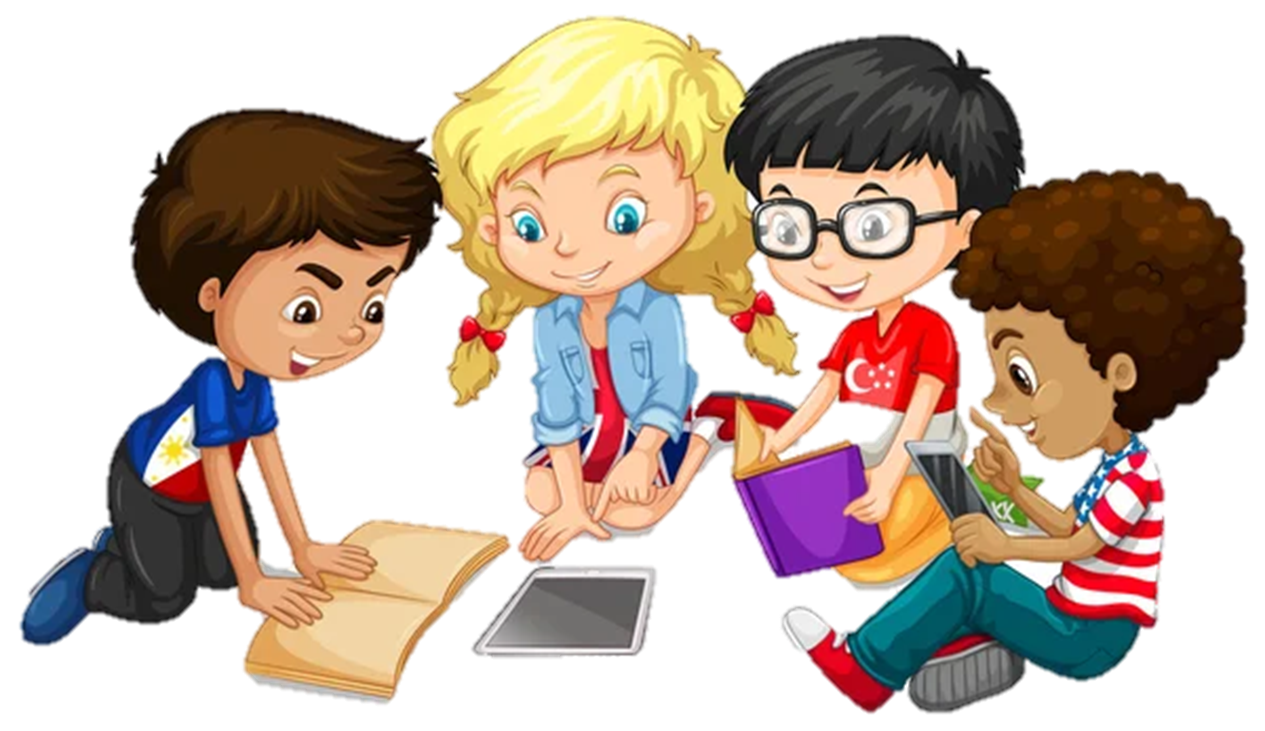 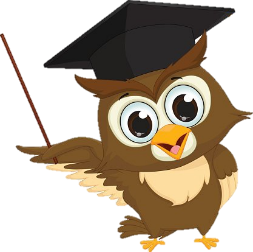 [Speaker Notes: Слайд містить гіперпосилання.]
Просто
 про складне
Запам’ятай!
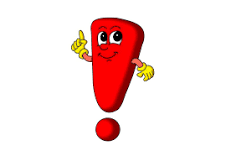 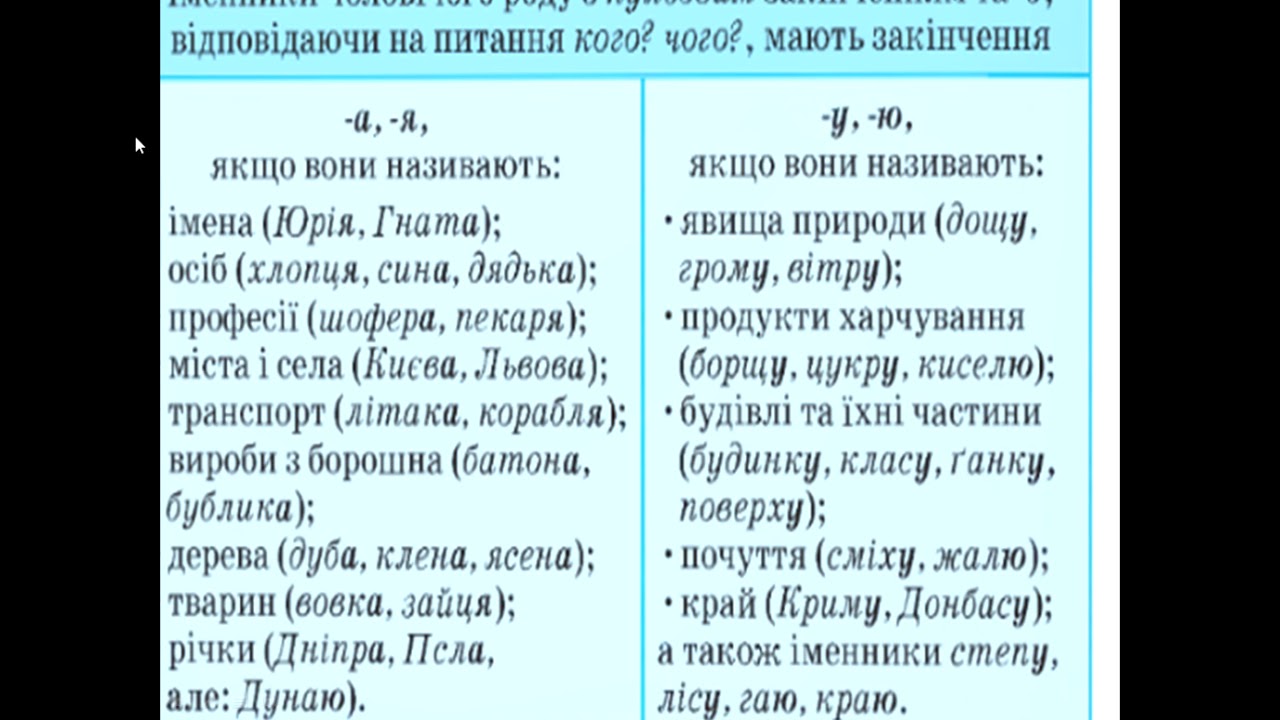 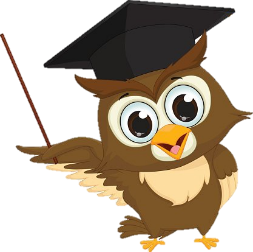 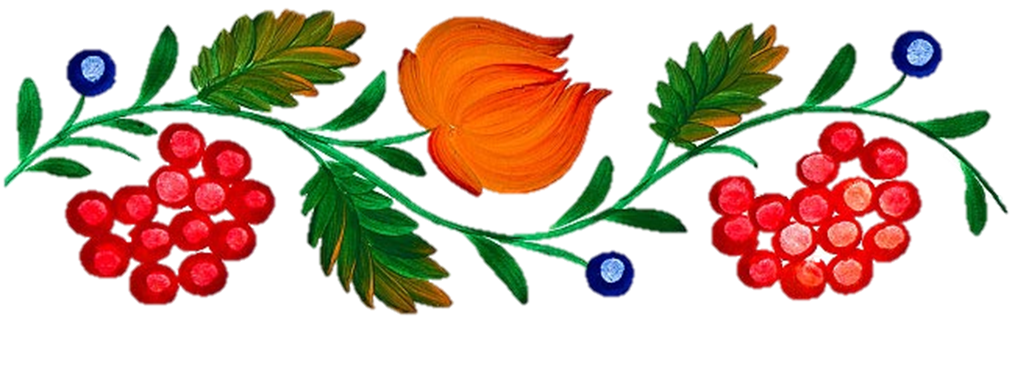 Просто
 про складне
Потренуймося!
Запишіть іменники у формі родового відмінка однини
Вокзал, табун, Крим, сад, Лондон, трактор, Париж,  тиждень, горох, займенник, Пирятин, автомобіль, парк,  текст, трикутник, пісок, Дунай, малюнок, Конотоп, Павло, батько, роман, гвинт, інженер, лікар, телефон, ансамбль, десяток, хліб, вуж, зал, млин, тин, мед.
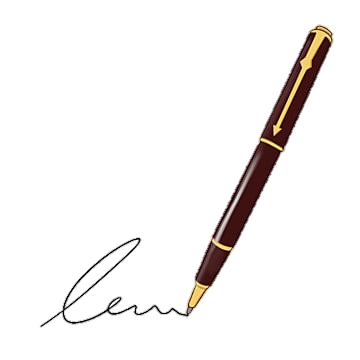 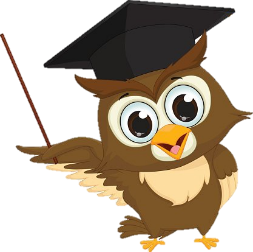 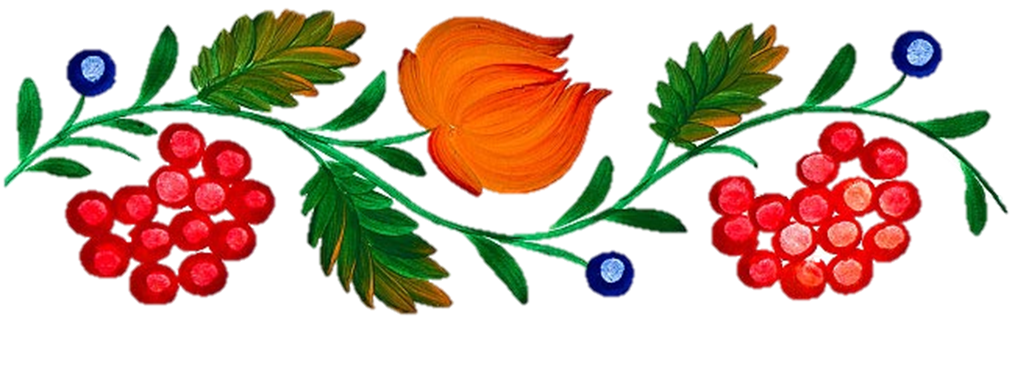 Просто
 про складне
Перевіримо!
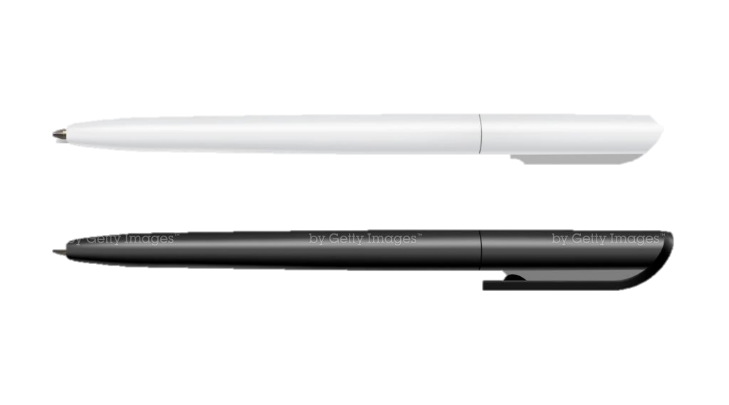 Вокзалу, табуну, Криму, саду, Лондону, трактора, Парижа, тижня, гороху, займенника, Пирятина, автомобіля, парку, тексту, трикутника, піску, Дуню, малюнка (у), Конотопа, Павла, батька, романа, гвинта, інженера, лікаря, телефона, ансамблю, десятка, хліба,  вужа, залу, млина, тину, меду.
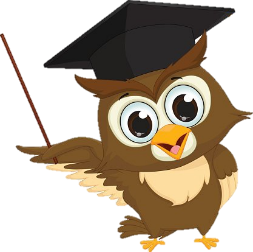 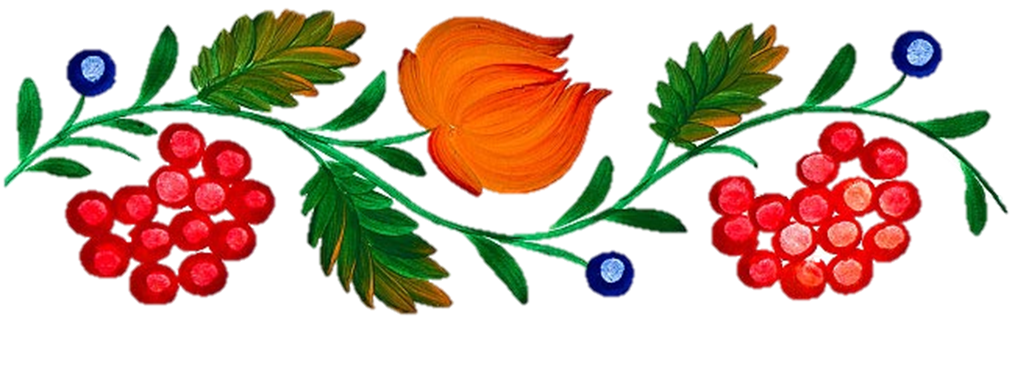 Просто
 про складне
Настав час відпочити!
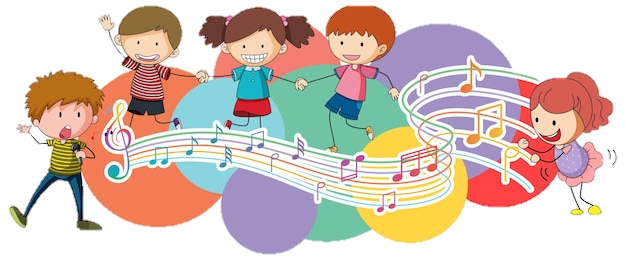 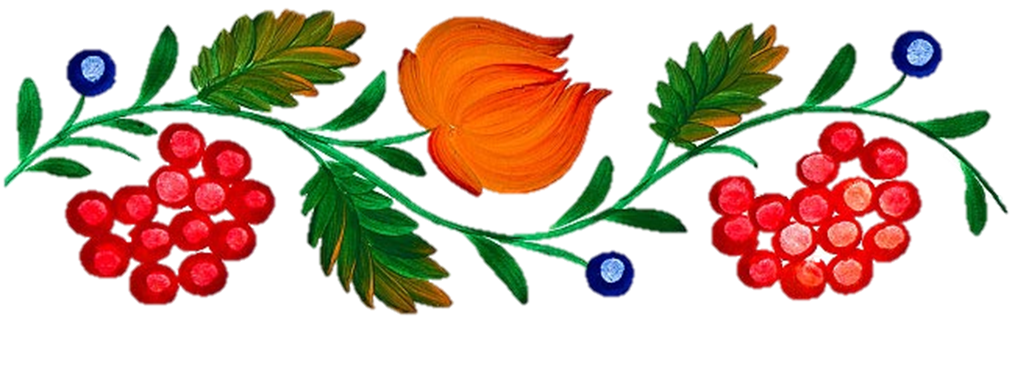 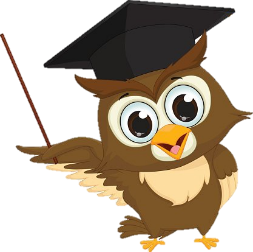 [Speaker Notes: Слайд містить гіперпосилання на руханку.]
Просто
 про складне
Правопис закінчень іменників жіночого роду 
в родовому  відмінку однини.
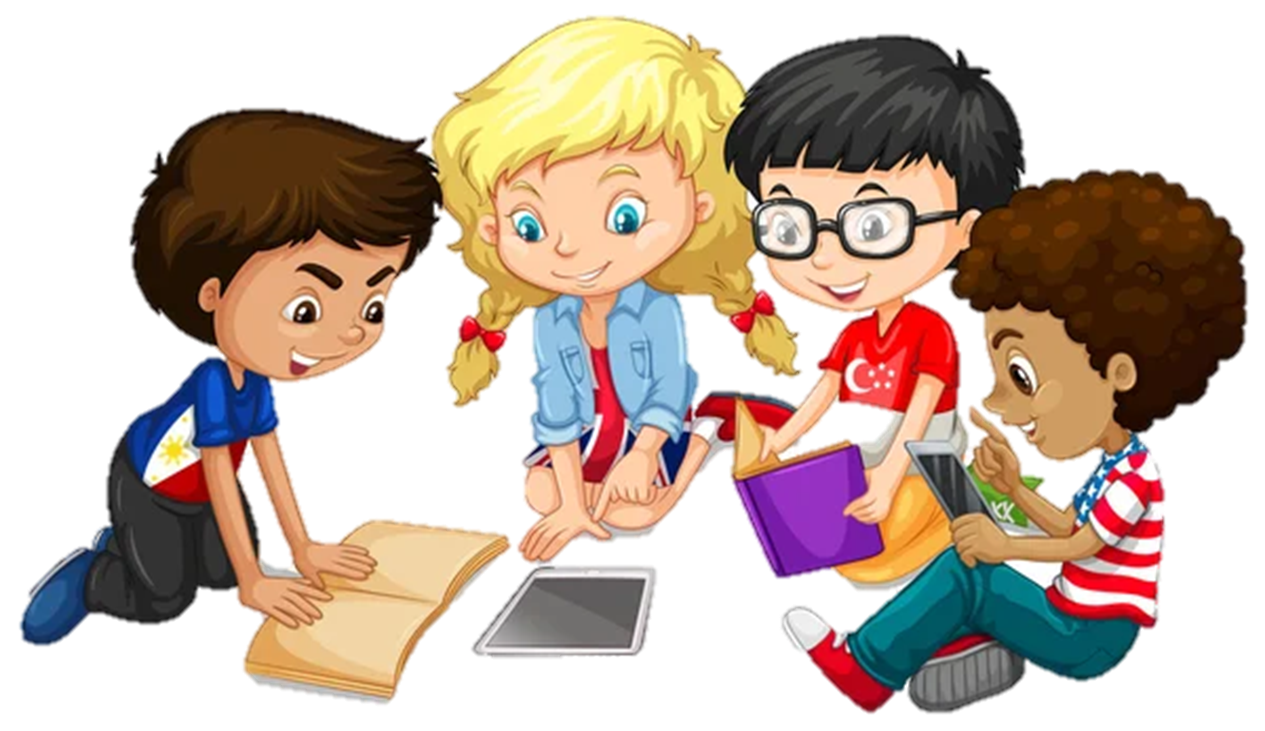 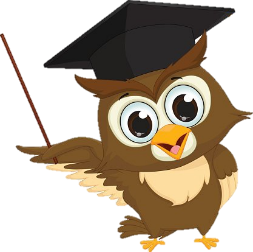 [Speaker Notes: Слайд містить гіперпосилання.]
Просто
 про складне
Запам’ятай!
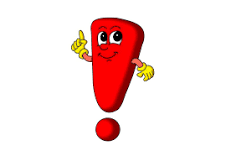 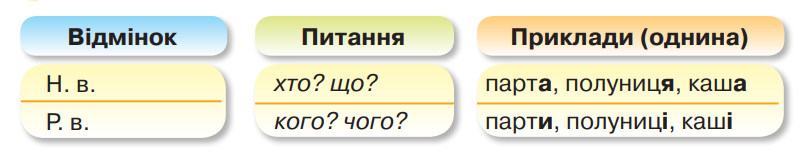 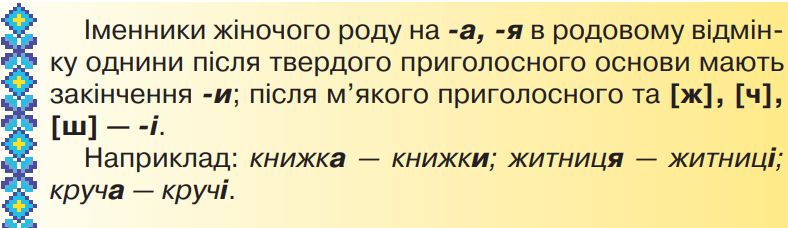 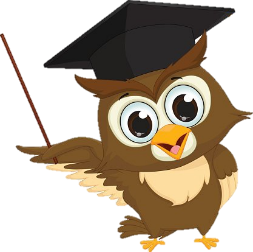 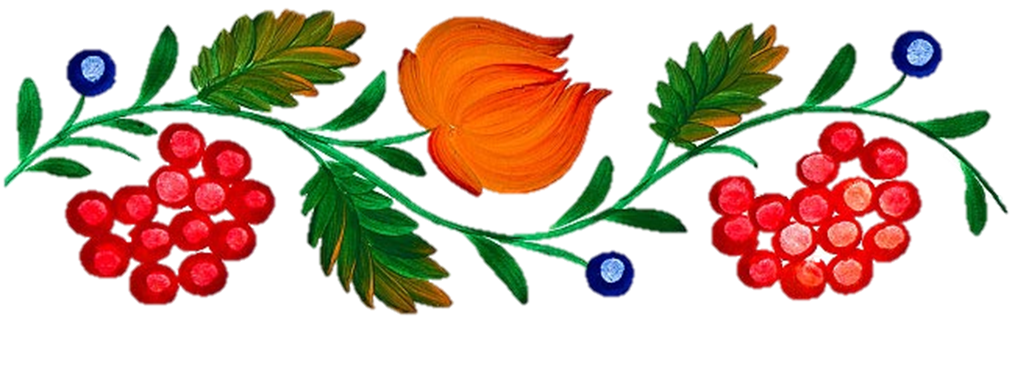 Просто
 про складне
Потренуймося!
Спиши словосполучення, розкриваючи дужки
за зразком першого. Познач закінчення.
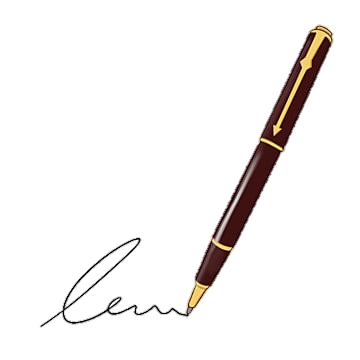 Прийшли до (Р. в., чого?) вулиці, (яблуня), (криниця); 
книжка в (подруга), (сестра), (учителька); 
чекаю (каша) , (їжа), (тиша); 
боюся (хвиля), (лисиця), (куниця); 
не чути (синиця), (ластівка), (качка).
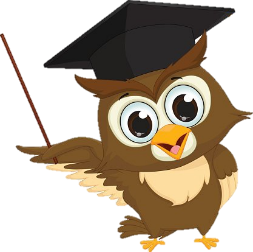 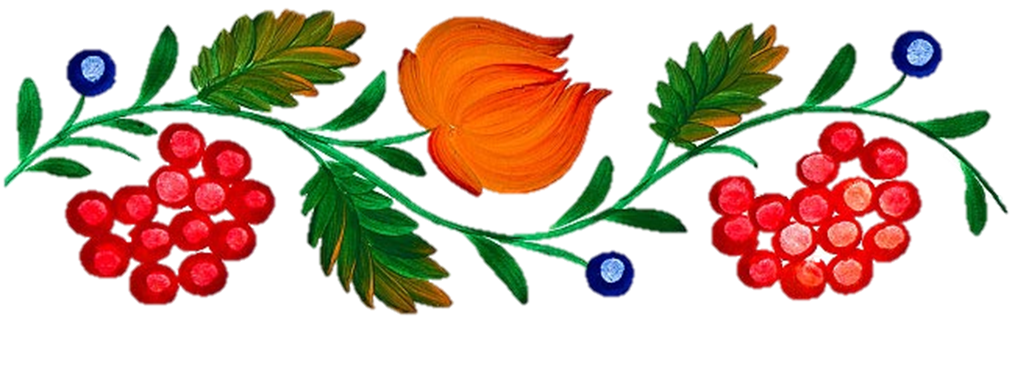 Просто
 про складне
Перевіримо!
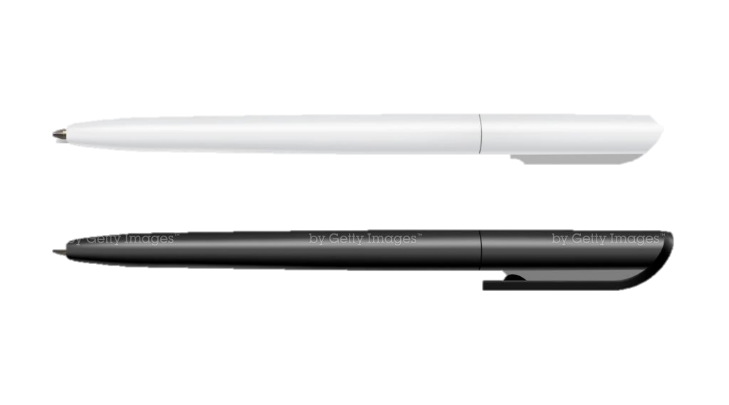 Прийшли до (Р. в., чого?) вулиці, яблуні, криниці; 

книжка в (Р. в., у кого?), подруги, сестри, учительки;
 
чекаю (Р. в., чого?) каші, їжі, тиші; 

боюся (Р. в., чого?) хвилі, лисиці, куниці; 

не чути (Р. в., кого?) синиці, ластівки, качки.
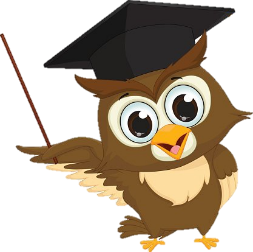 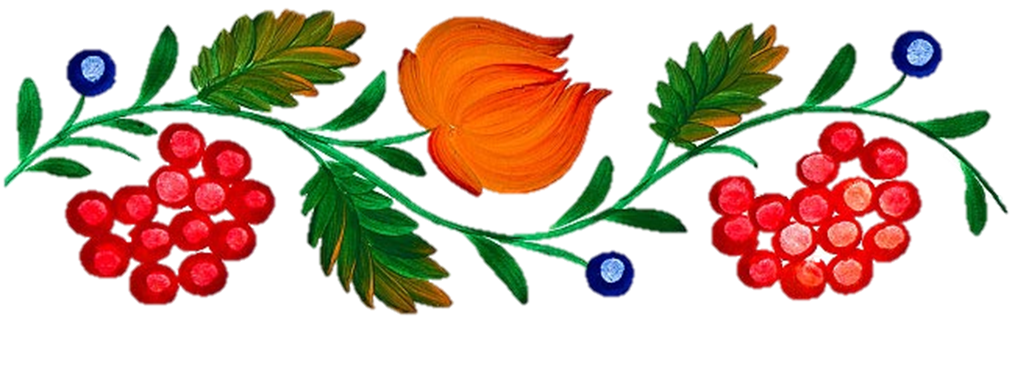 Просто
 про складне
Потренуймося!
Випиши підкреслені іменники. Постав їх у родовому відмінку однини, познач закінчення.
Одна гнила груша сто груш згноїть. Де зеленіє вербиця — там здорова водиця. Весною калина білим цвітом квітує, а восени червоні ягідки дарує. Нехай буде гречка, аби не суперечка. Яка пшениця — така й паляниця. Кожна капуста має свою голову. Як суниця червоніє, посій просо — не доспіє (Нар. тв.).
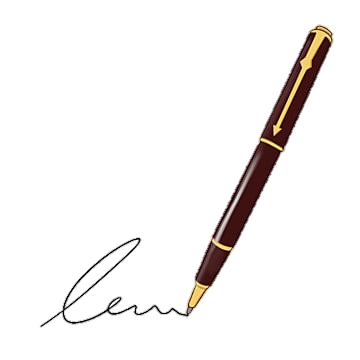 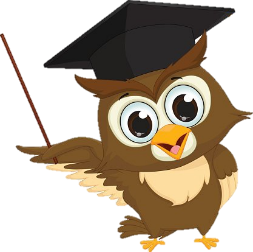 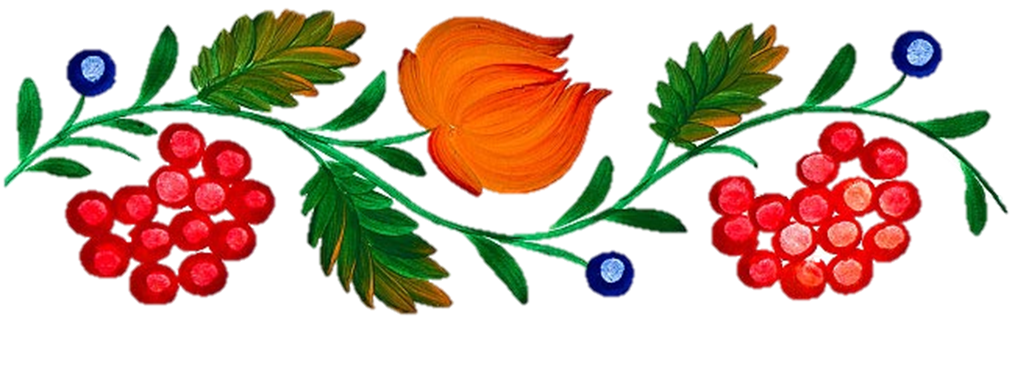 Просто
 про складне
Перевіримо!
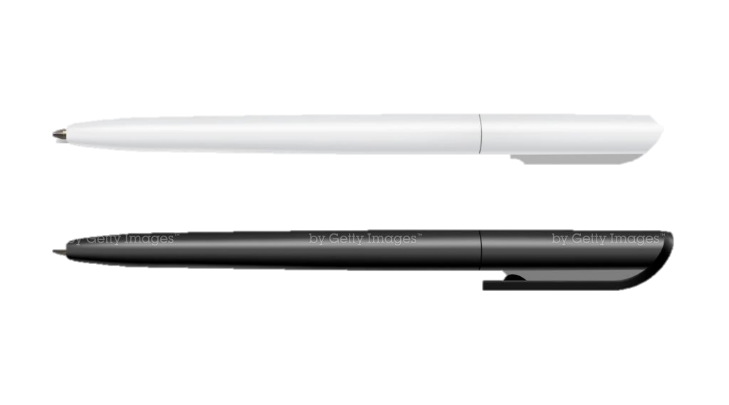 Груша – груші, вербиця – вербиці, водиця – водиці, 
калина – калини, гречка – гречки, суперечка – суперечки, пшениця – пшениці, паляниця – паляниці, капуста – капусти, суниця – суниці.
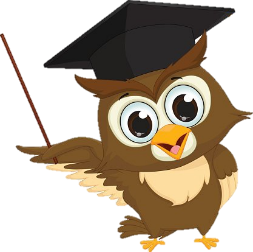 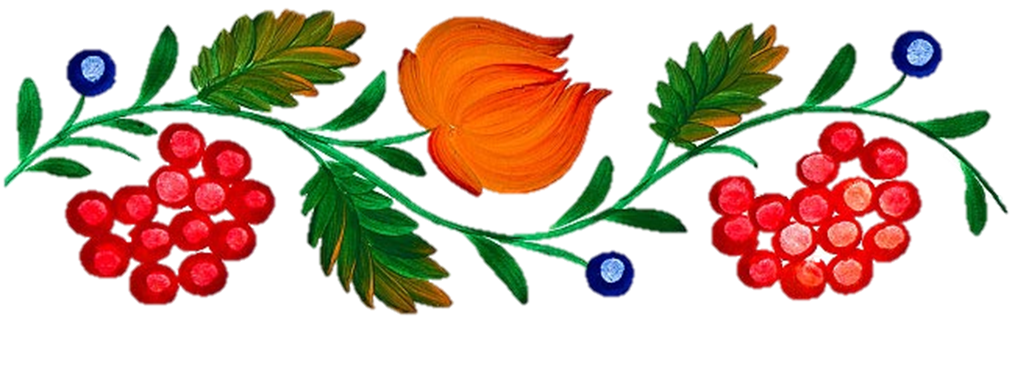 Молодець!
Просто
 про складне
Тепер ти готовий приступити 
до практичних завдань уроку!
Бажаю успіху!
Ти обов’язково впораєшся!
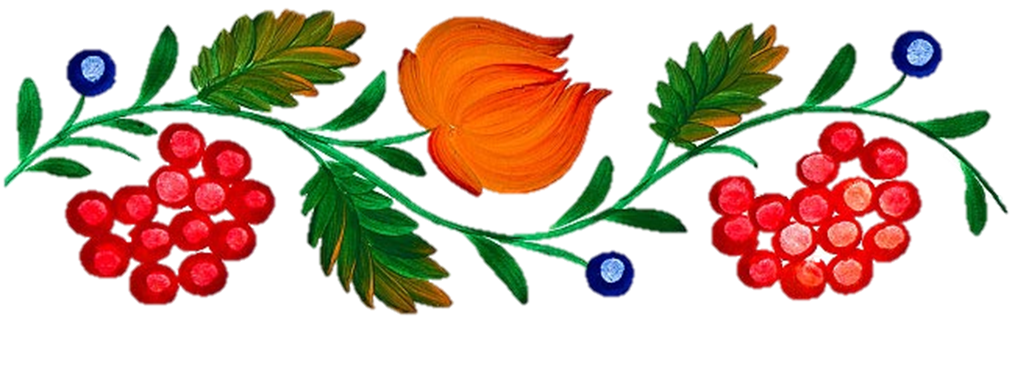 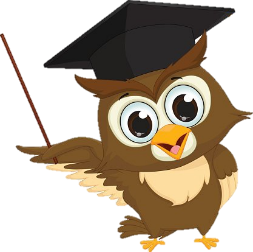 Використані ресурси 
Інтернету
Просто
 про складне
https://youtu.be/zPMryG8fqNY
https://youtu.be/zL0WQCCk4Fc
https://youtu.be/ApNP3iYRXyI
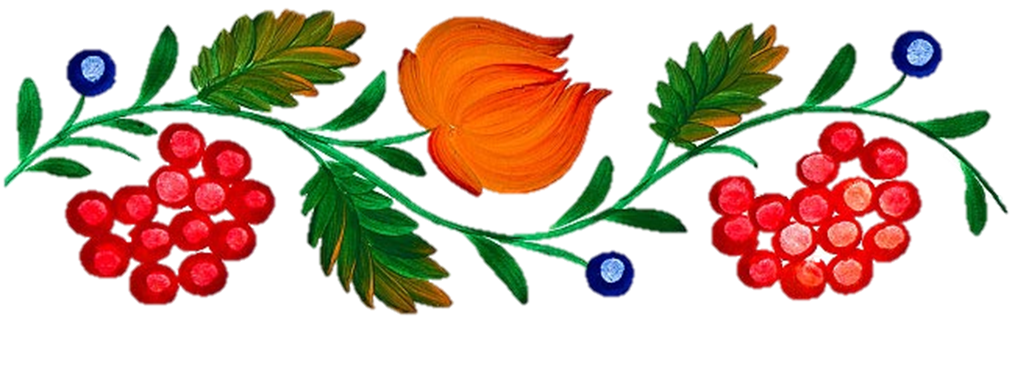 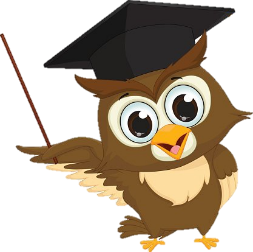